KPI Template ปี 2560
กลุ่มงานควบคุมโรคไม่ติดต่อ สุขภาพจิต และยาเสพติด
กลุ่มงานควบคุมโรคไม่ติดต่อ สุขภาพจิต และยาเสพติด
งานควบคุมโรคไม่ติดต่อ  				จำนวน  2 ตัวชี้วัด
1) ร้อยละของผู้ป่วยเบาหวานและ/หรือความดันโลหิตสูงที่ขึ้นทะเบียนได้รับการประเมิน
โอกาสเสี่ยงต่อโรคหัวใจและหลอดเลือด (CVD Risk)
2) อัตราผู้ป่วยความดันโลหิตสูงและ/หรือเบาหวานรายใหม่ลดลง
งานสุขภาพจิต					จำนวน  1 ตัวชี้วัด
      1) ร้อยละของเด็กไทยมีความฉลาดทางอารมณ์ (EQ) อยู่ในเกณฑ์ปกติขึ้นไป   
งานยาเสพติดและ TO BE NUMBER ONE			จำนวน  1  ตัวชี้วัด
      1) ร้อยละของผู้ป่วยยาเสพติดที่หยุดเสพต่อเนื่อง 3 เดือน หลังจำหน่ายจากการบำบัดรักษา
       ตามเกณฑ์กำหนด
งานควบคุมป้องกันการบริโภคเครื่องดื่มแอลกอฮอล์และยาสูบ	จำนวน  2  ตัวชี้วัด
      1) ความชุกของผู้สูบบุหรี่ของประชากรไทย อายุ 15 ปีขึ้นไป
      2) ปริมาณการบริโภคแอลกอฮอล์ต่อประชากรอายุ 15 ปี ขึ้นไป (ลิตรของแอลกอฮอล์บริสุทธิ์ต่อคนต่อปี)
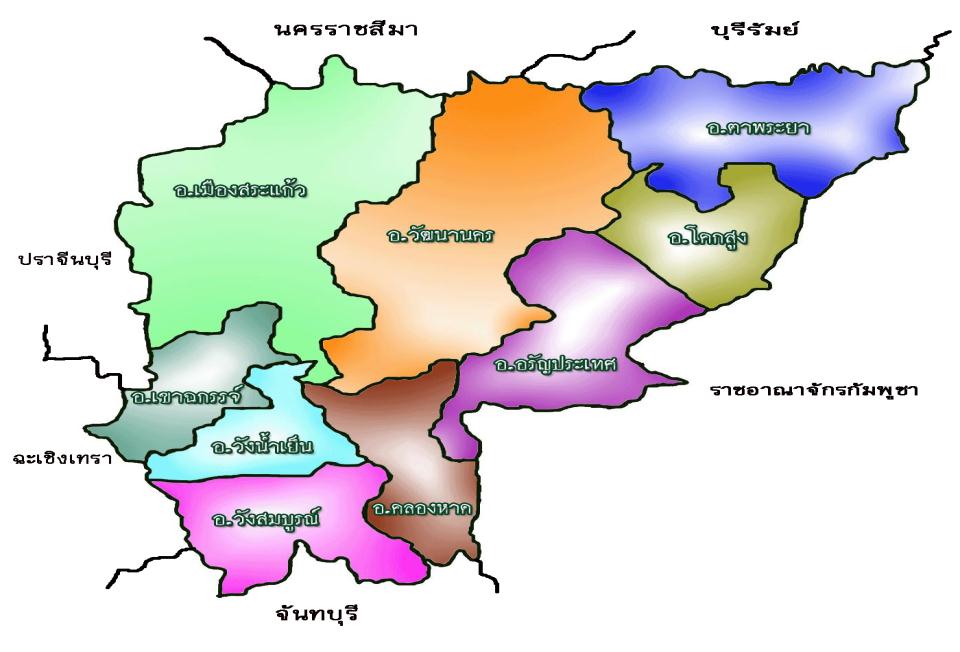 84.29
65.36
98.04
83.81
80.99
50.71
65.16
91.07
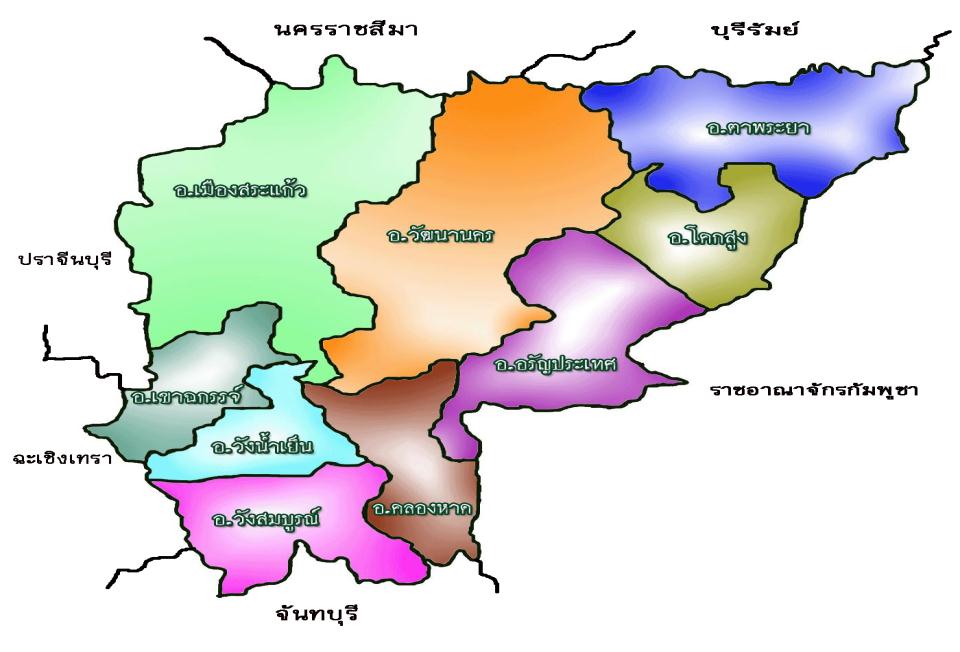 HT = 485.23
DM = 373.66
HT =521.032
DM = 239.22
HT = 470.09
DM = 309.30
HT = 461.72
DM = 238.31
HT = 471.76
DM = 247.82
HT = 72.49
DM = 70.73
HT = 566.13
DM = 257.90
HT = 713.18
DM = 434.22
HT = 603.11
DM = 227.90
4
วัยทำงาน : โครงการส่งเสริมพฤติกรรมสุขภาพวัยทำงาน  ที่พึงประสงค์ในชุมชน
ร้อยละ 54 ของวัยทำงานอายุ 30- 44ปี มีดัชนีมวลกายปกติ สส.
Health Leader ของวัยทำงาน
เป้าหมาย
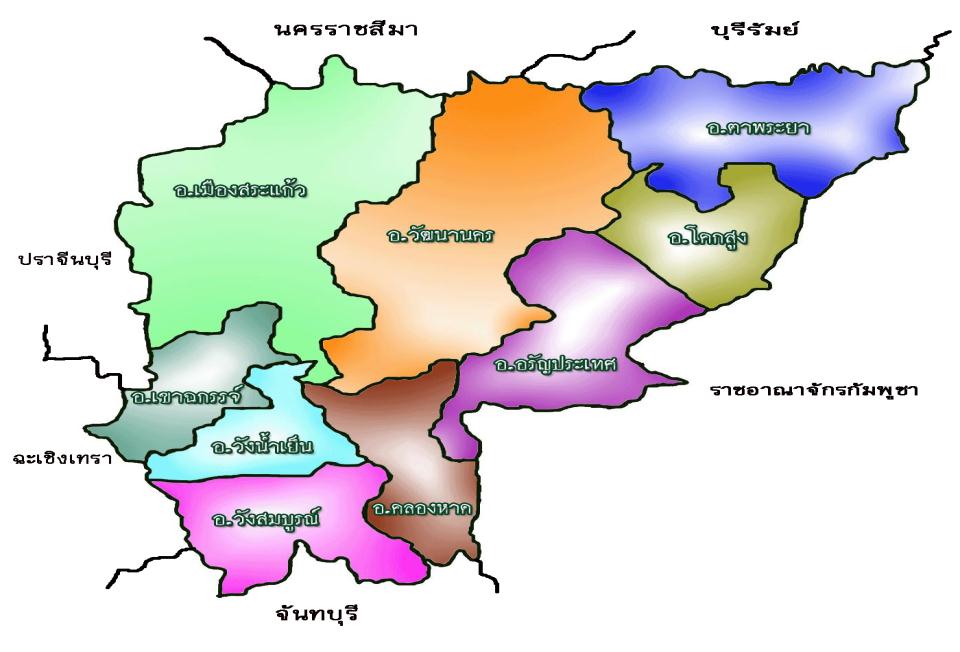 12.58
17.32
19.74
15.10
10.67
23.84
15.11
6